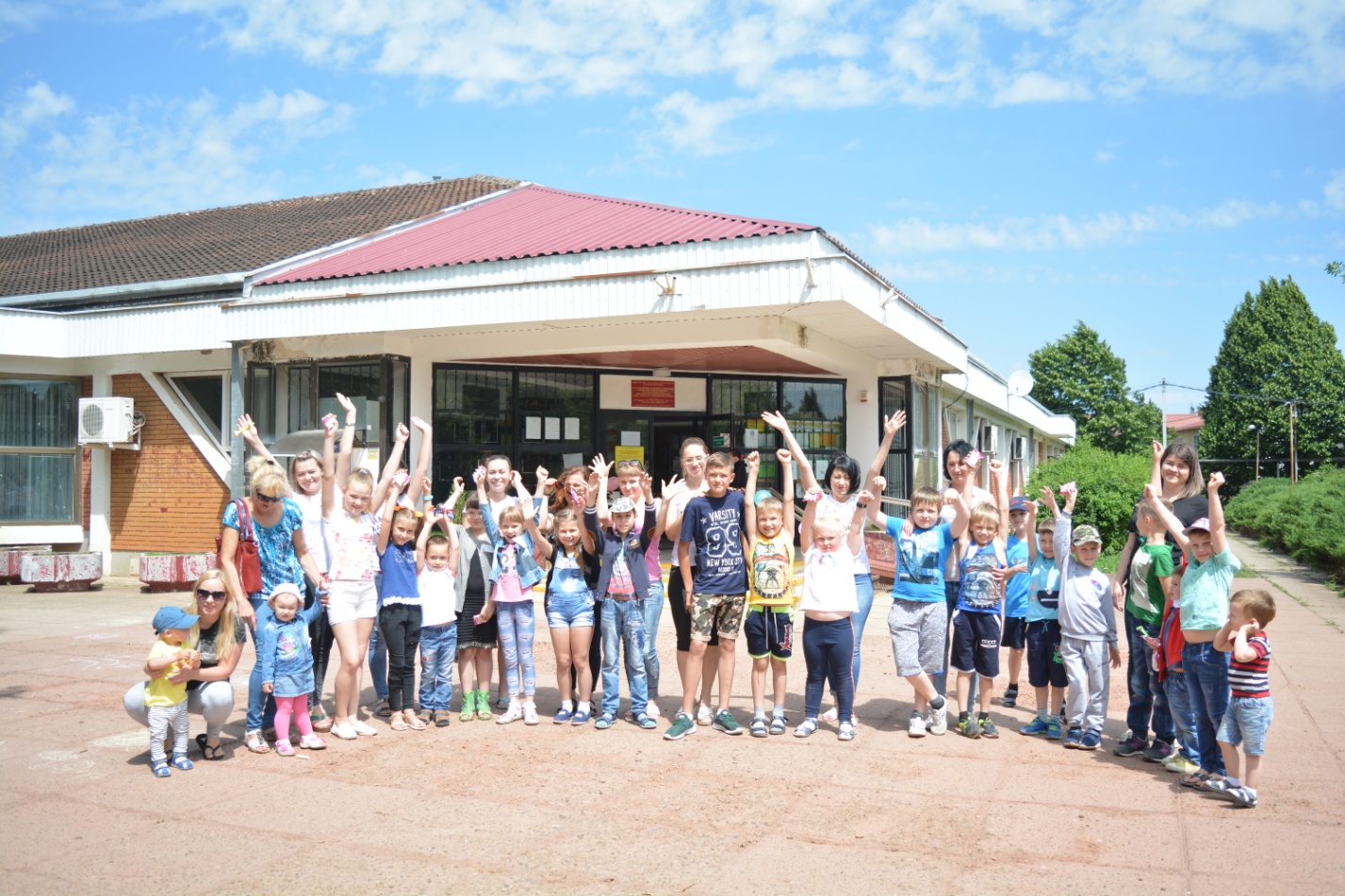 «ВМЕСТЕ МЫ СДЕЛАЕМ 
МИР ЯРЧЕ!»
«День защиты детей»
Агитационная акция «Молодежь за ЗОЖ»
Акция «Сделай САМ»
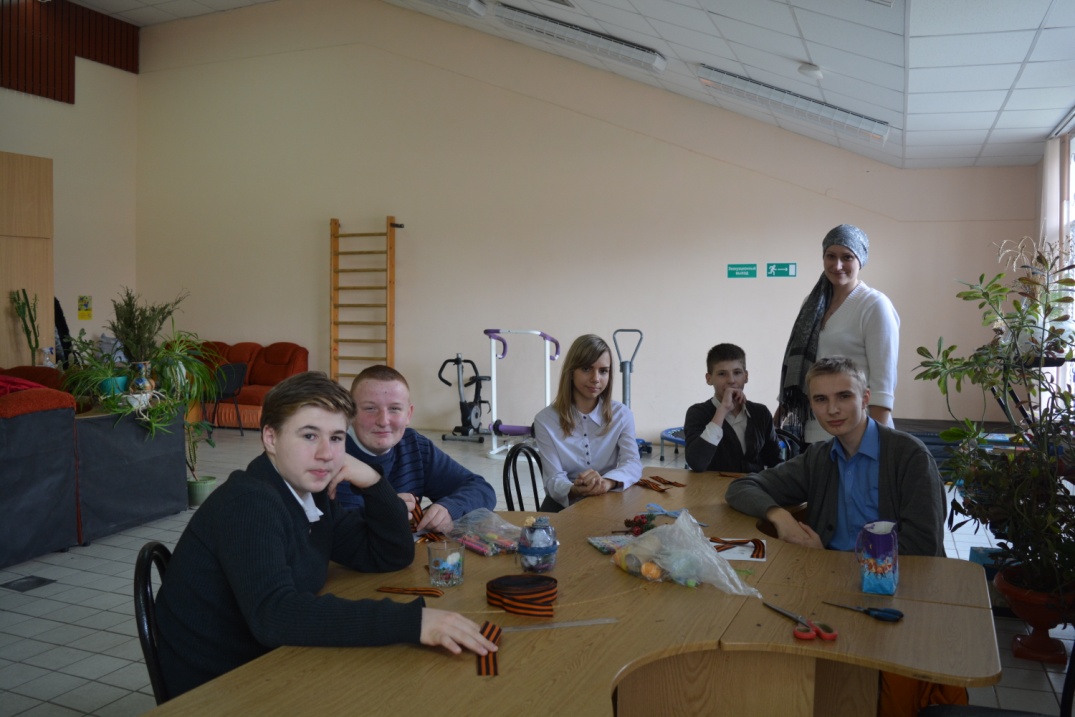 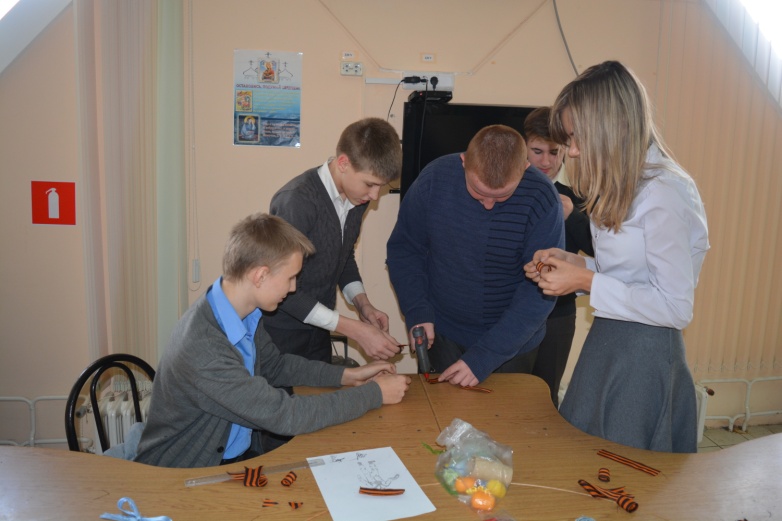 Акция «Подарок ветерану»
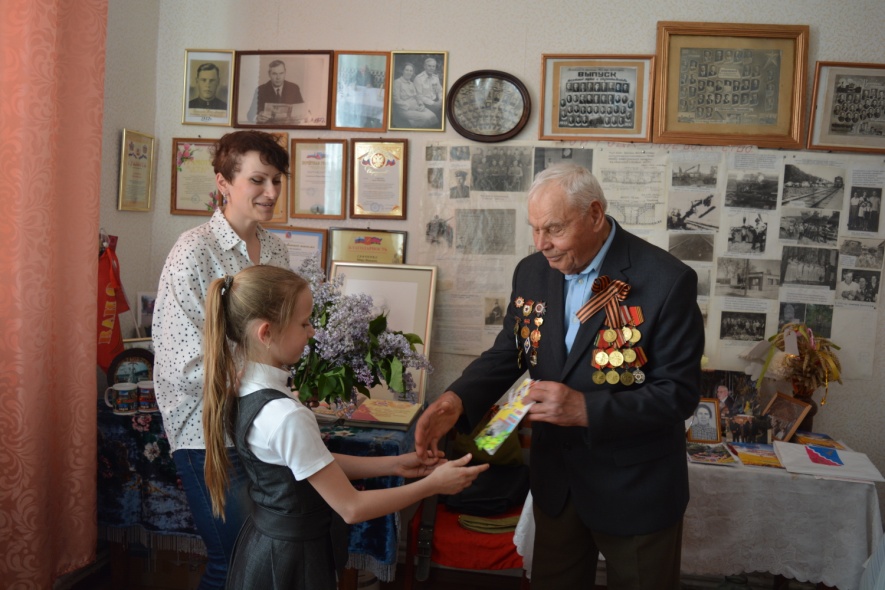 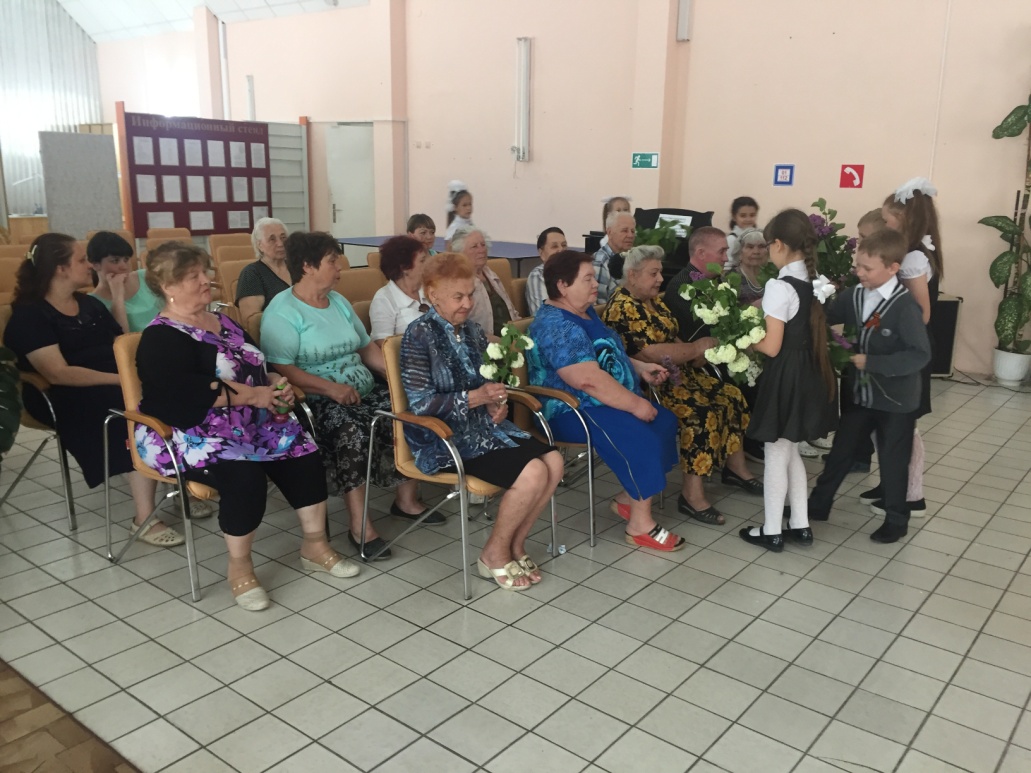 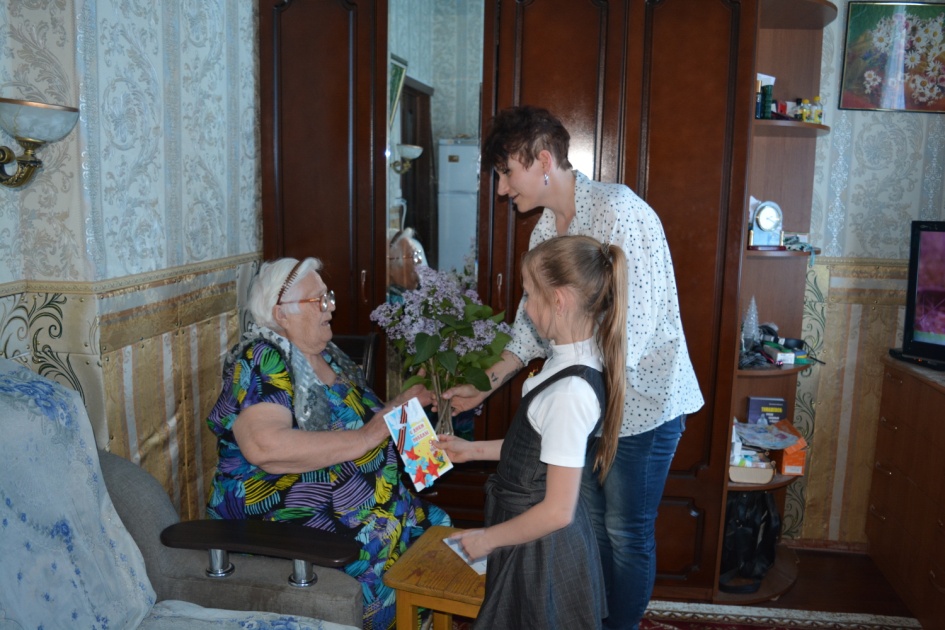 Трудовой десант
Участие в проведении краевых акций
Адресная помощь
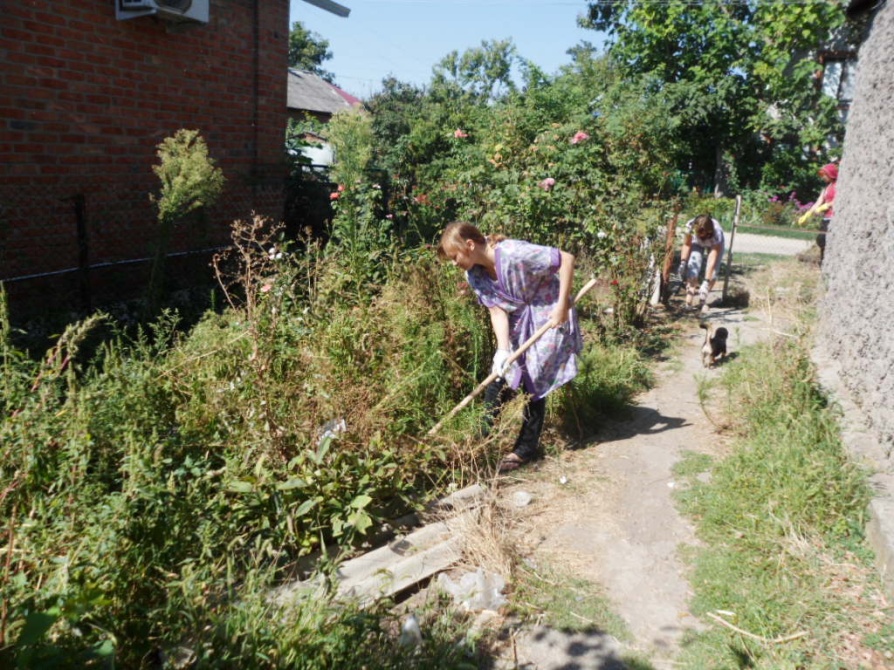 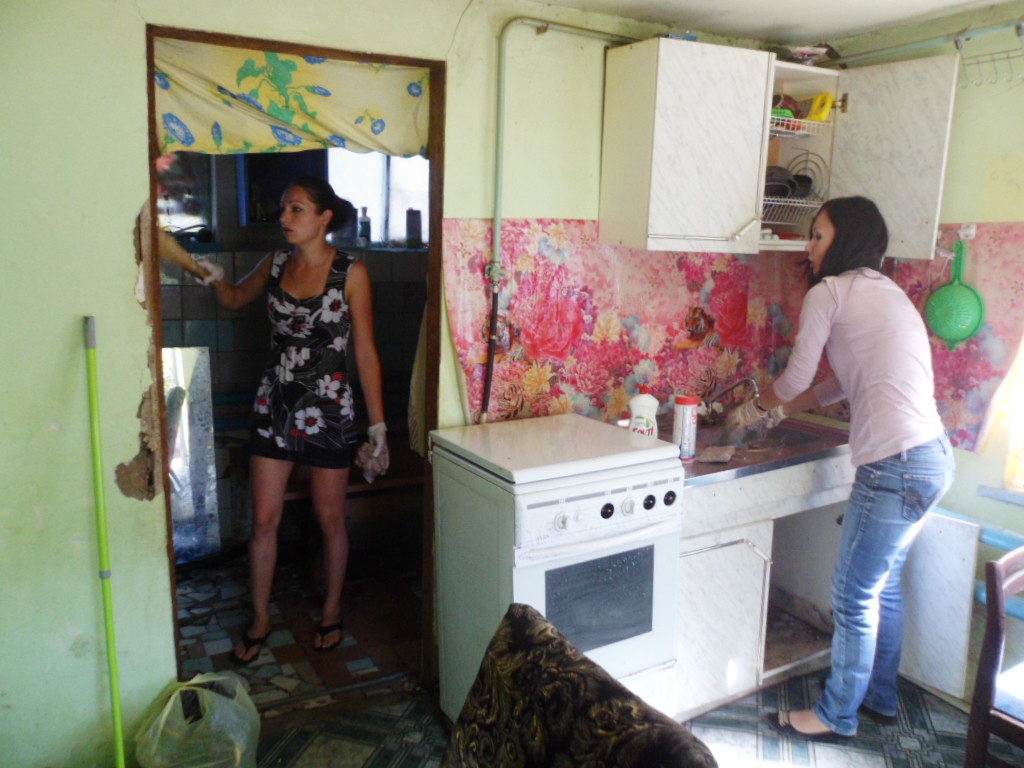 Участие в краевых акциях
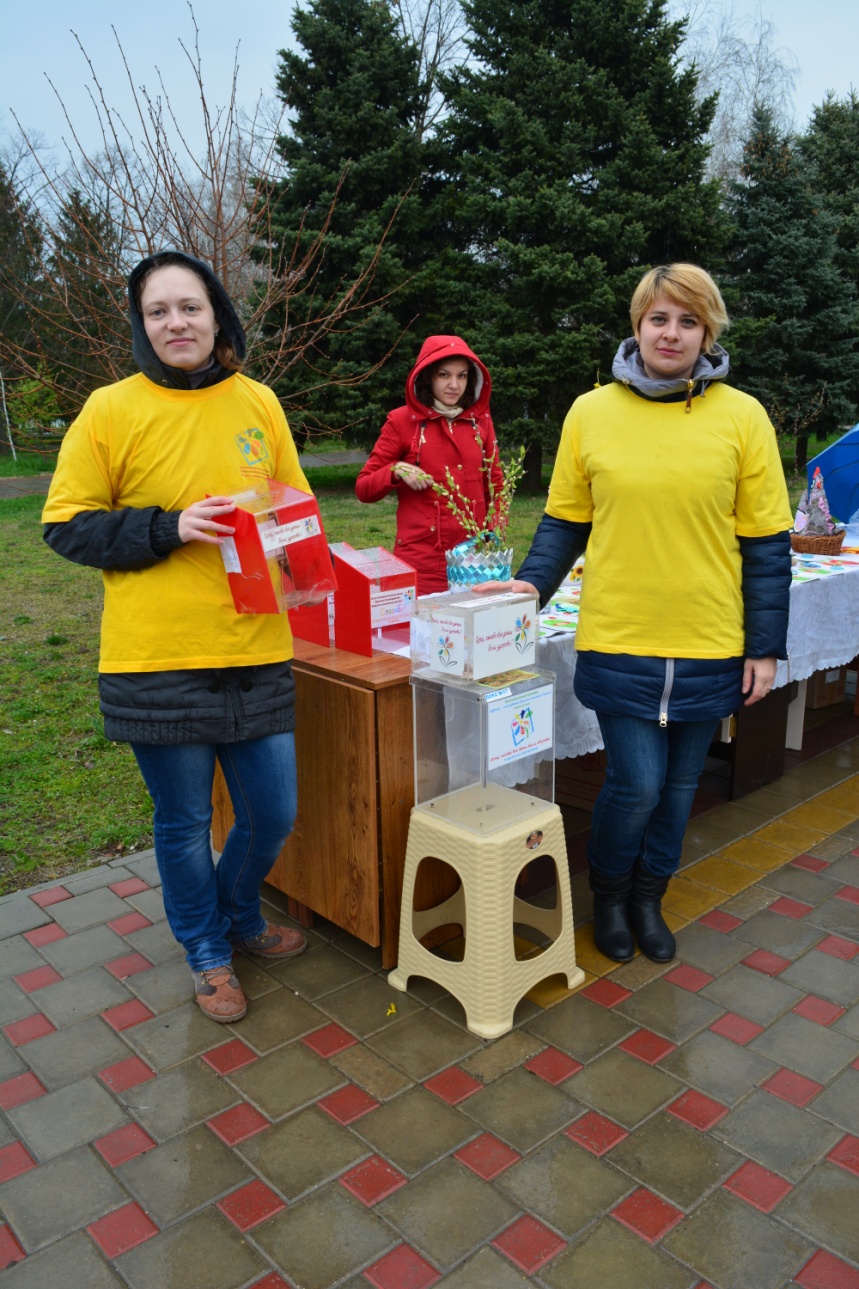 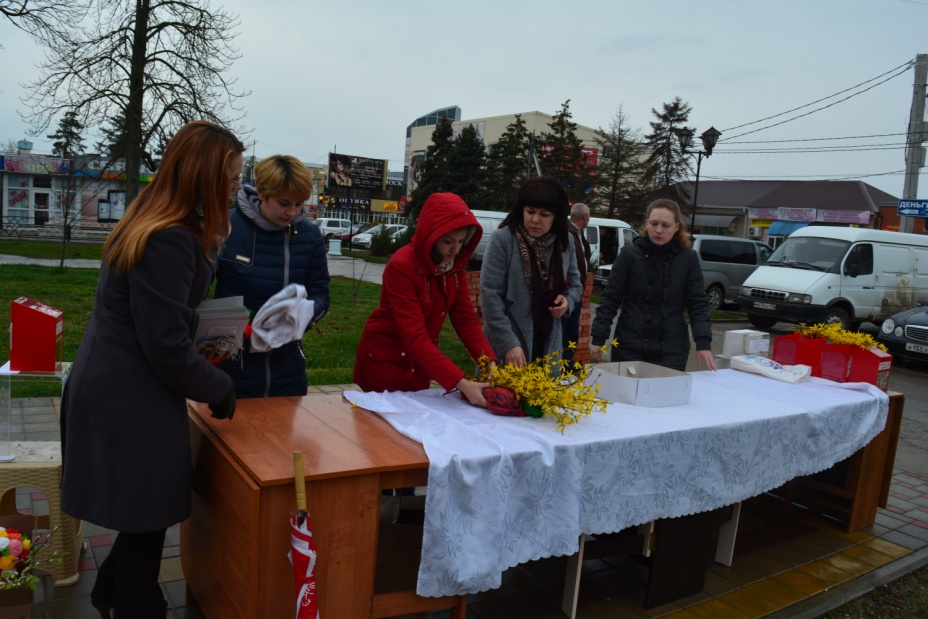 Флешмоб «Фанки-Family»